City of Atlanta:Gentrification Vulnerability Analysis
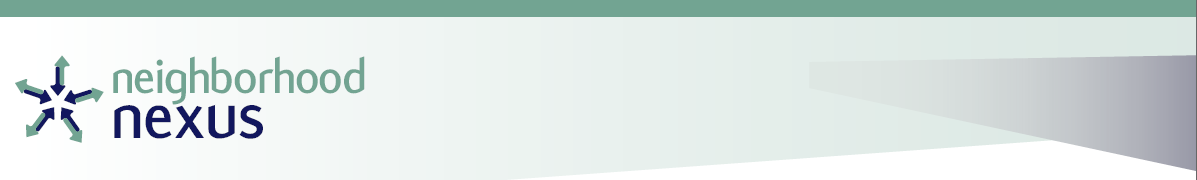 Bernita Smith, Director | Erik Woodworth, Data Scientist
Neighborhood Typology Analysis*
Phase I: Vulnerability
 Phase II: Demographic Change
 Phase III: Housing Market Conditions
*
Adapted from neighborhood typology methodology in Portland, Oregon Gentrification and Displacement Study (2013, pp. 59-62)
Connecting Atlanta’s Communities
2
Phase I: Vulnerability Analysis
A gentrification vulnerability score for each census tract was determined using a rank system in which a score of 0 or 1 (below or above the city-wide average, respectively) was assigned for four different attributes:
Percent nonwhite
Percent renters
Percent without BA degree
Percent of households below 80% of HUD-adjusted median family income (HAMFI)
The attribute scores were then summed, producing a value between 0 and 4.  Whereas a summed value of 0 denotes no vulnerability, a summed value of 3 or 4 denotes high or very high vulnerability.
Connecting Atlanta’s Communities
3
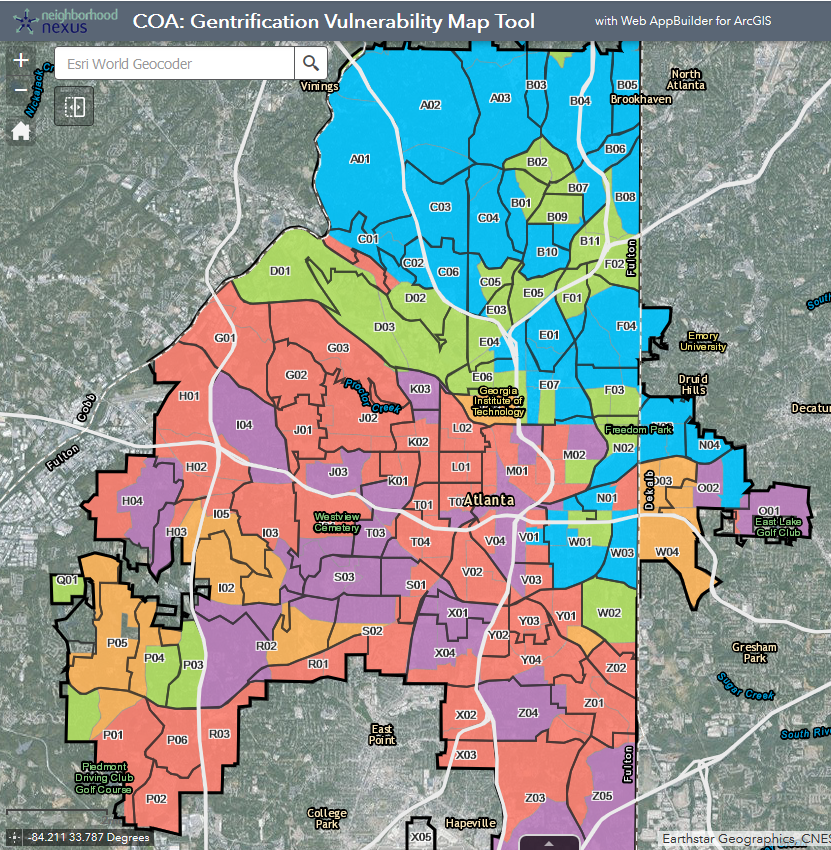 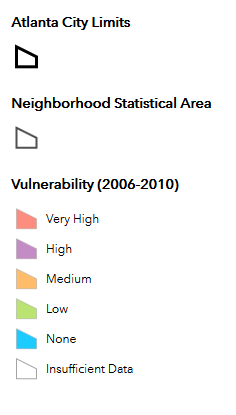 Laureus
Study Area
Connecting Atlanta’s Communities
4
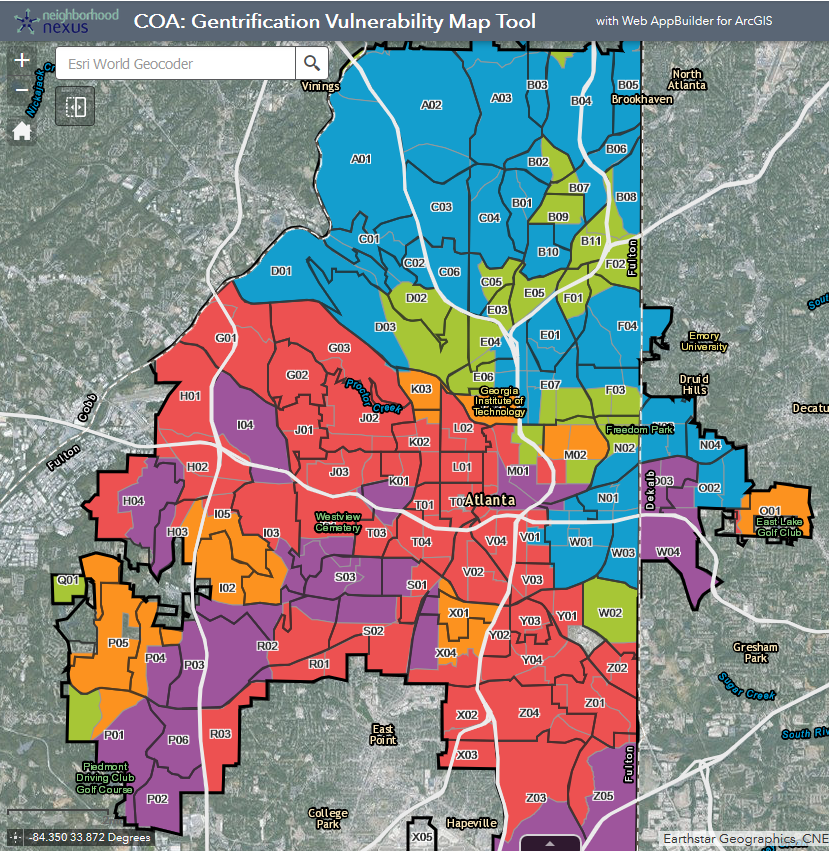 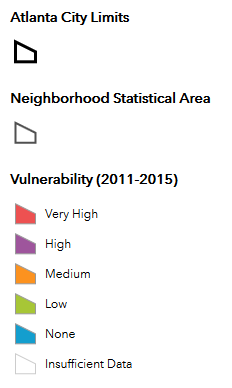 Laureus
Study Area
Connecting Atlanta’s Communities
5
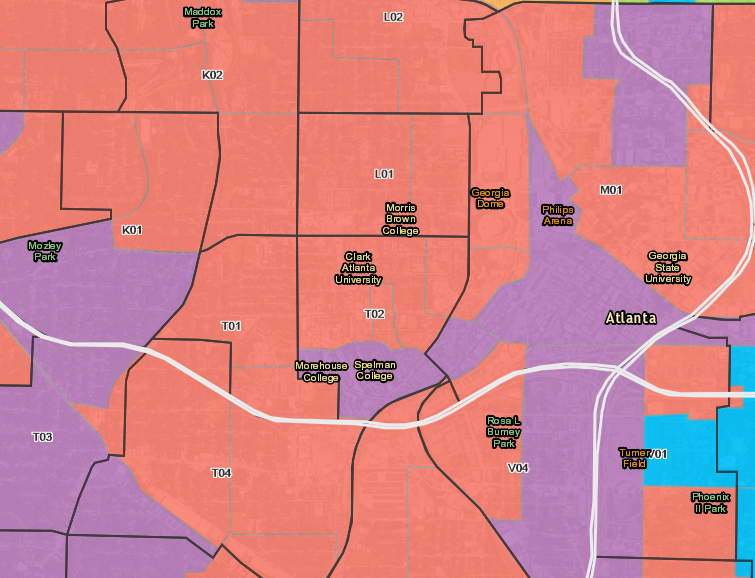 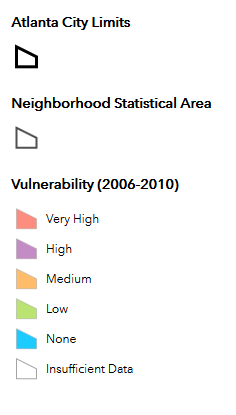 Connecting Atlanta’s Communities
6
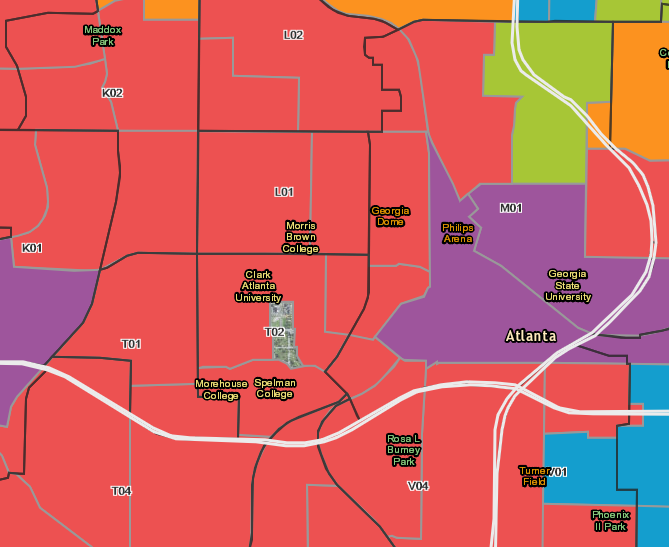 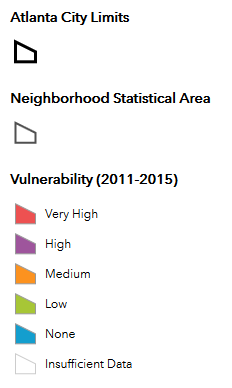 Connecting Atlanta’s Communities
7
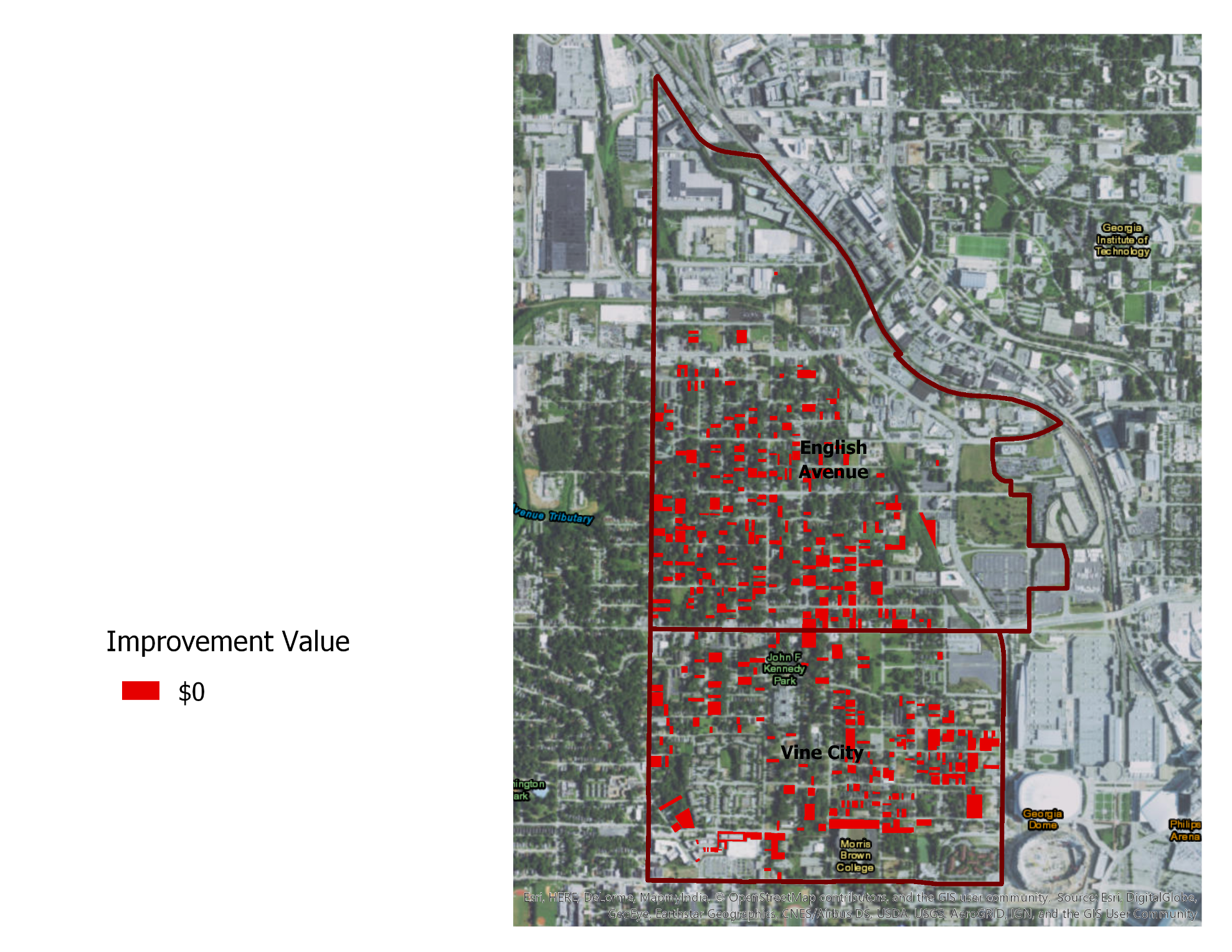 Gentrification Vulnerability
in Neighborhoods
Near New Georgia Dome
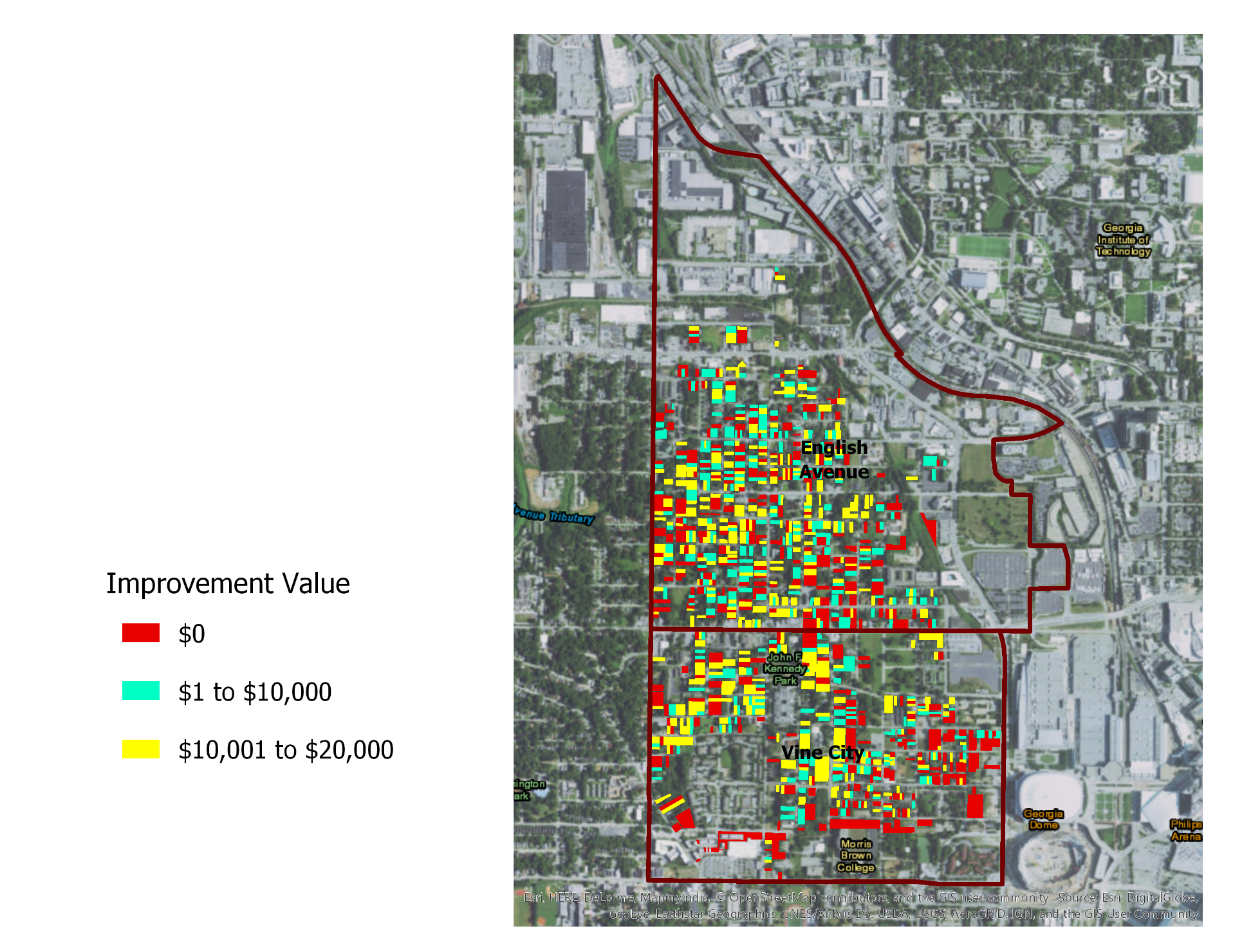 Connecting Atlanta’s Communities
8
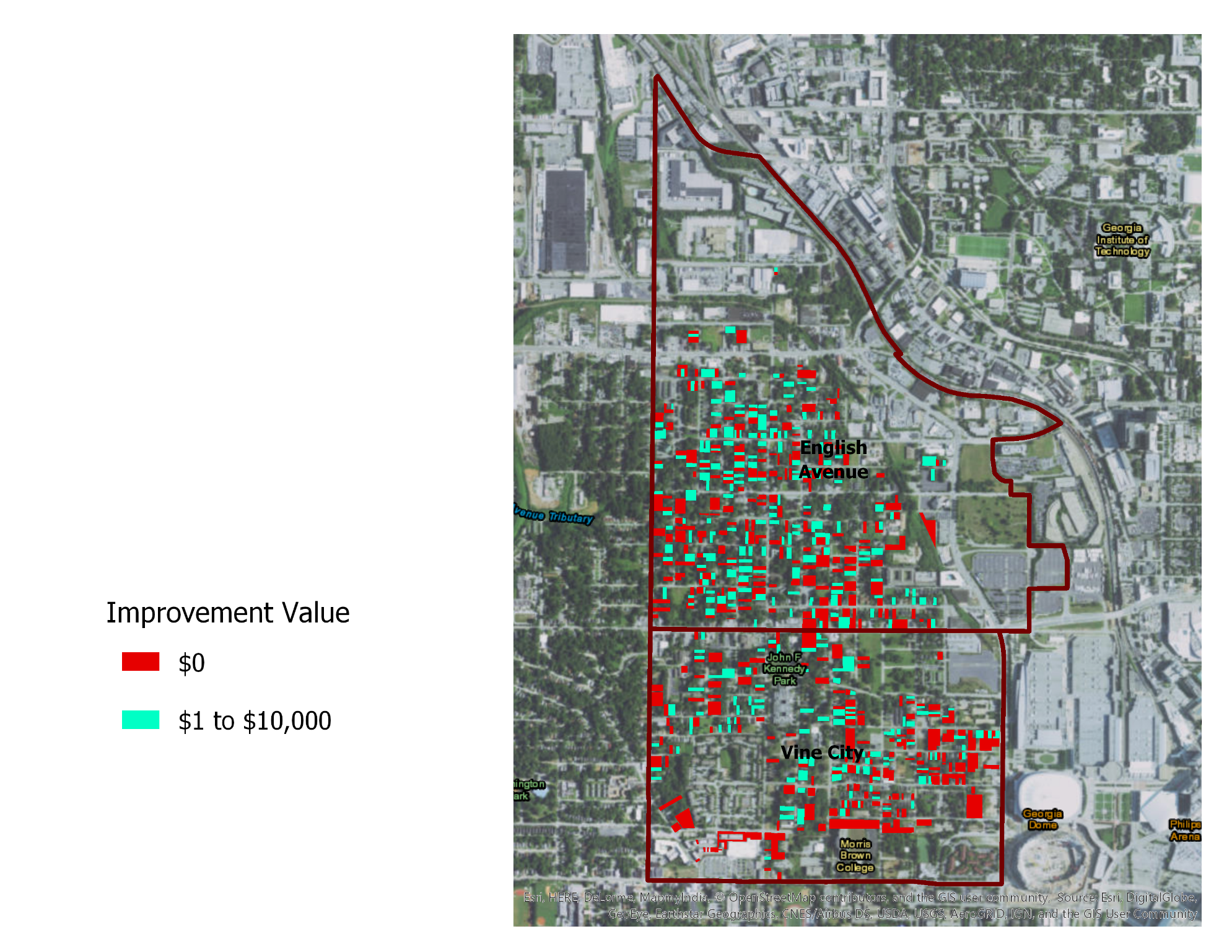 Gentrification Vulnerability
in Neighborhoods
Near New Georgia Dome
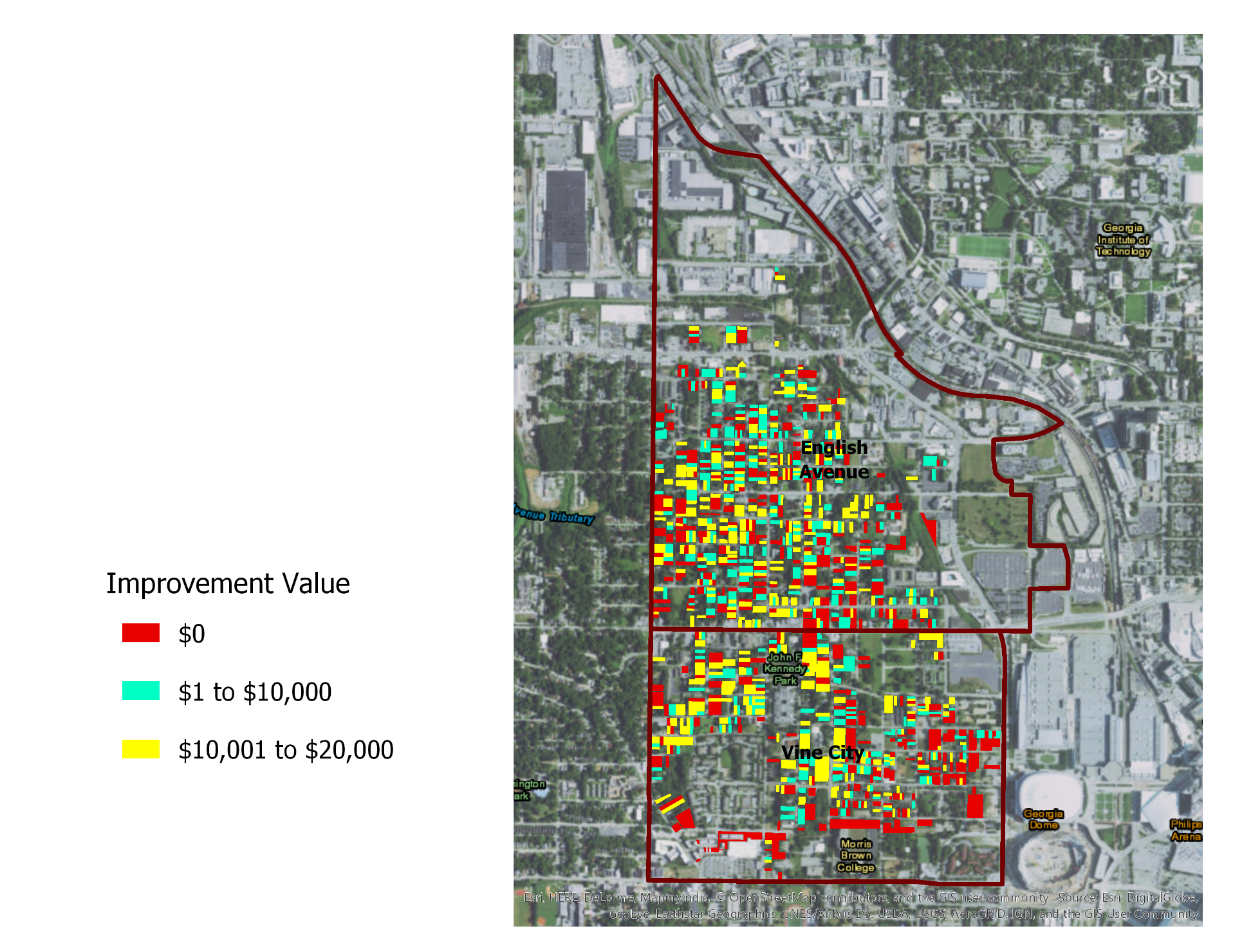 Connecting Atlanta’s Communities
9
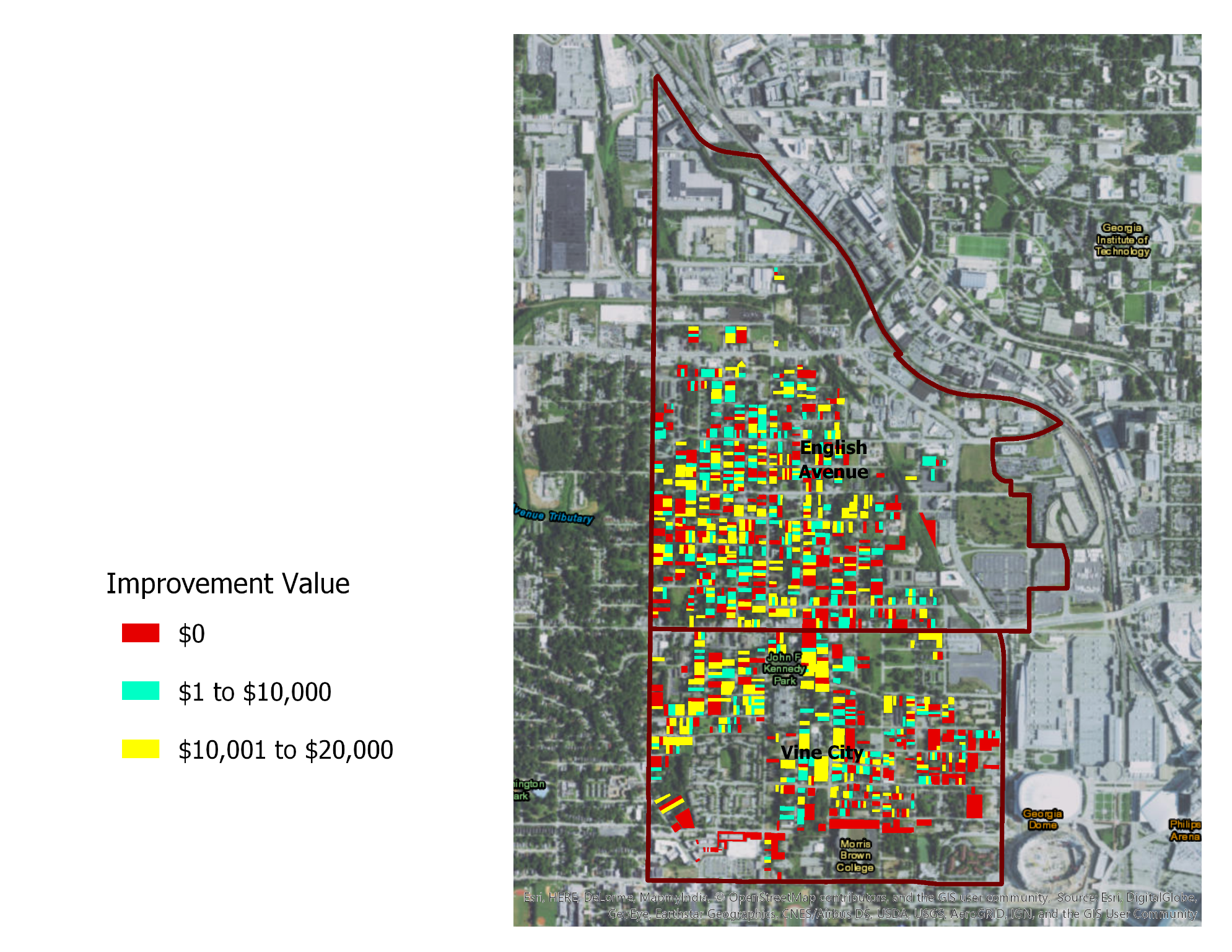 Gentrification Vulnerability
in Neighborhoods
Near New Georgia Dome
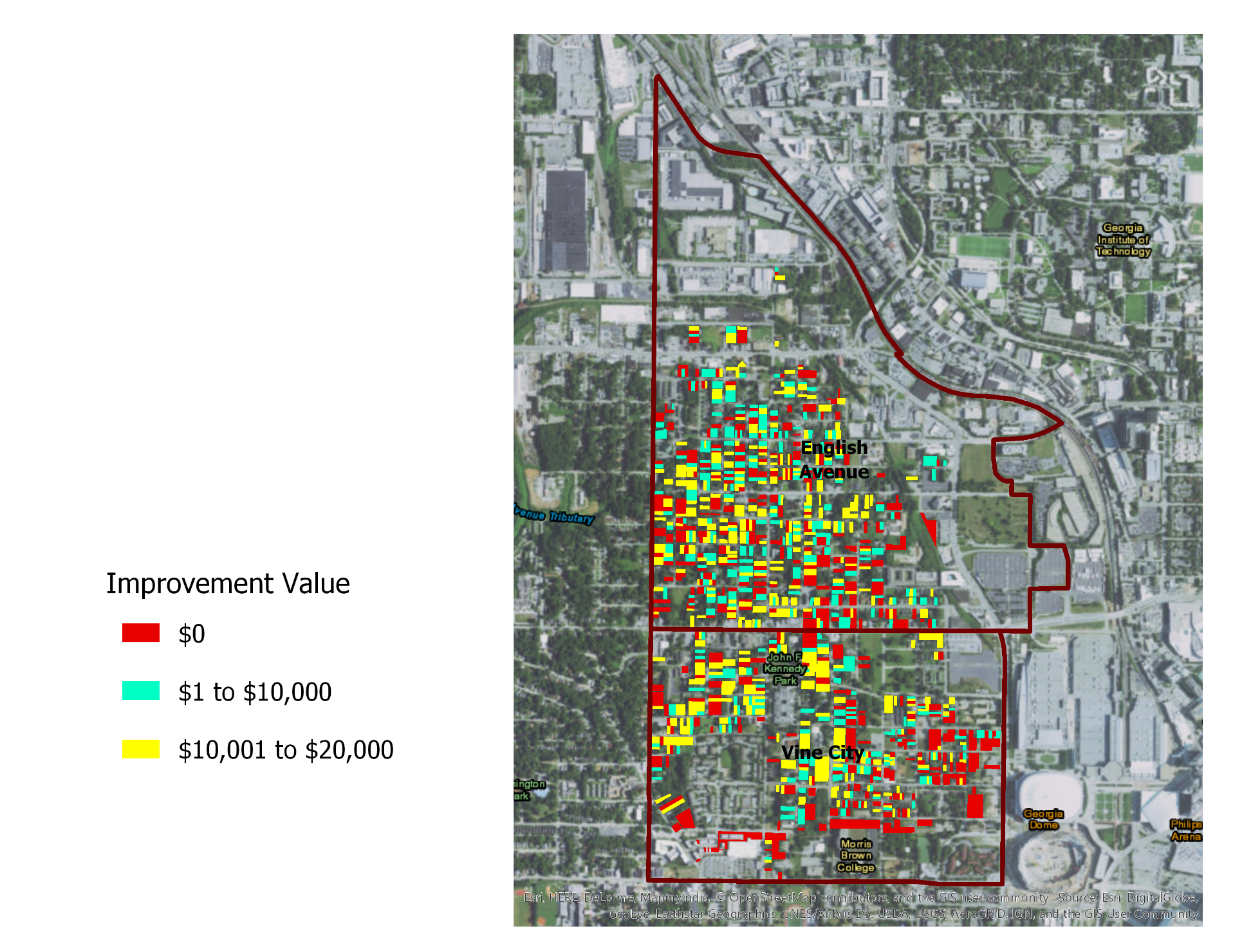 Connecting Atlanta’s Communities
10
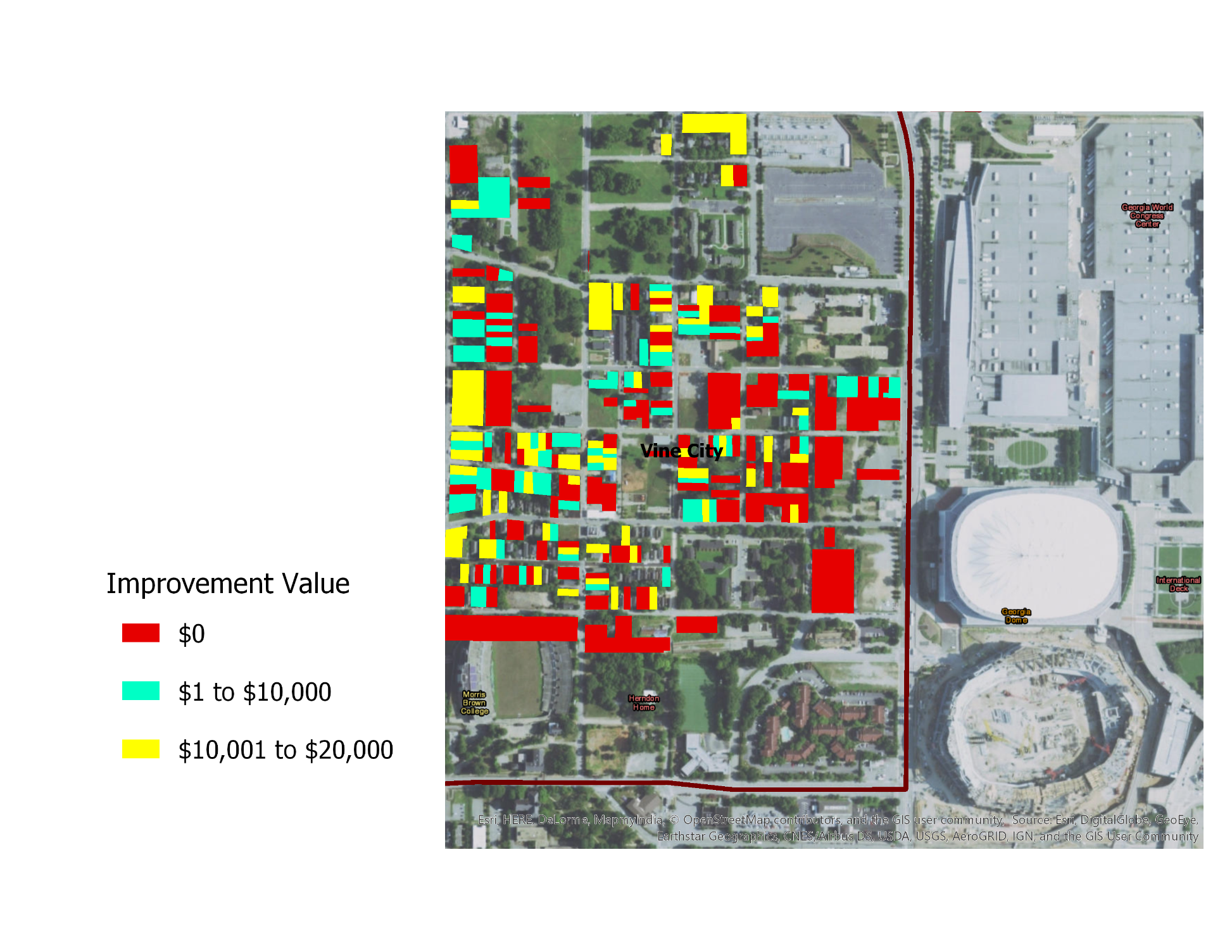 Gentrification Vulnerability
in Neighborhoods
Near New Georgia Dome
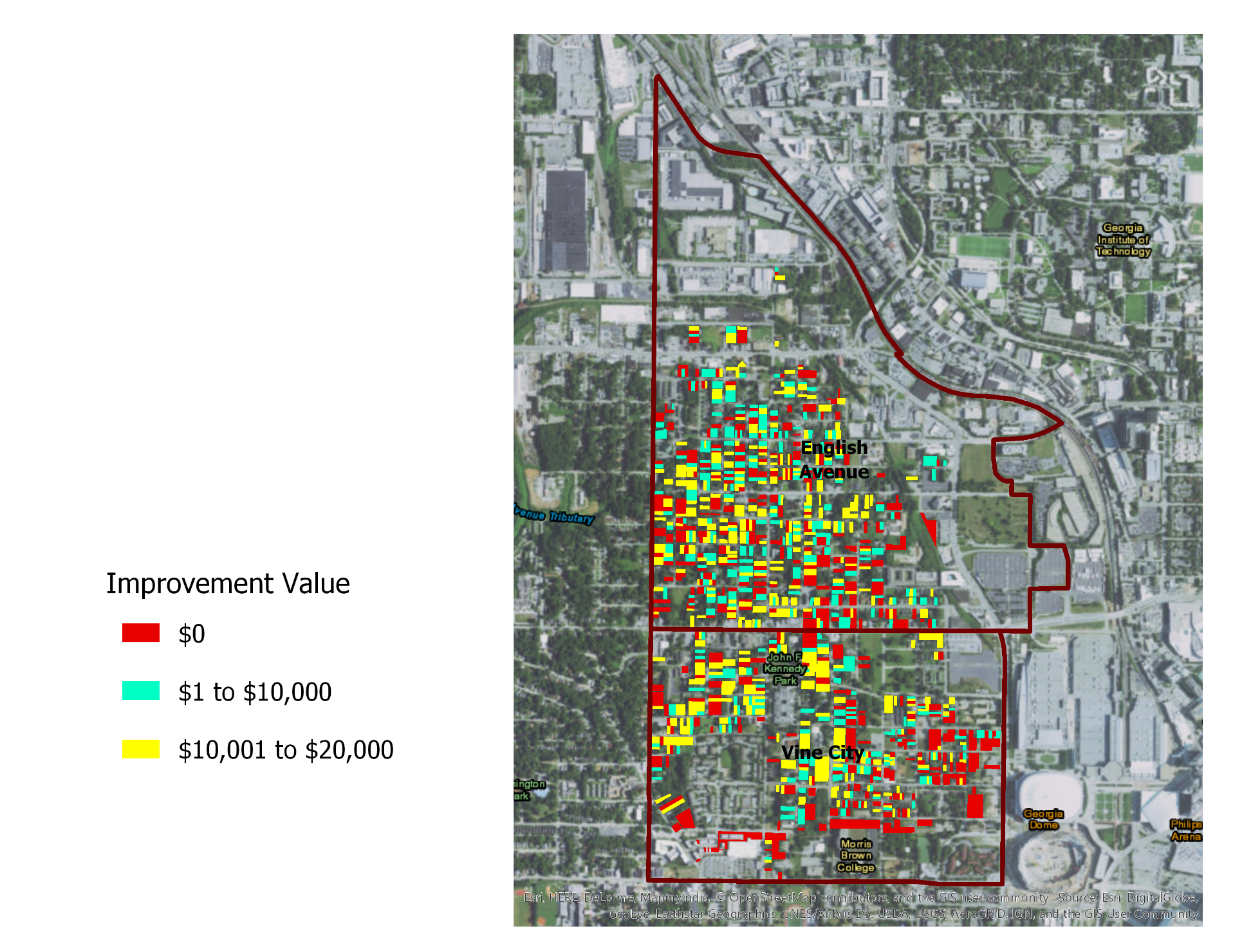 Connecting Atlanta’s Communities
11
Questions?
Connecting Atlanta’s Communities
12